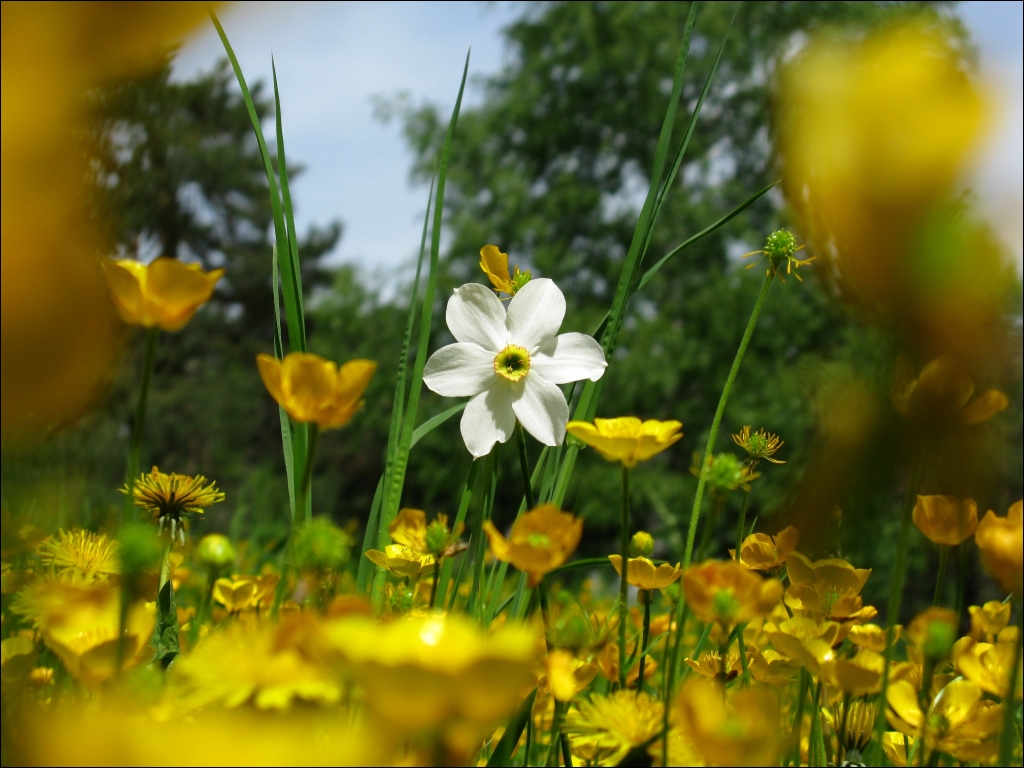 Bylo jaro, ale já jsem chtěl,
aby bylo léto – s jeho dlouhými teplými dny 
a možností být hodně venku.
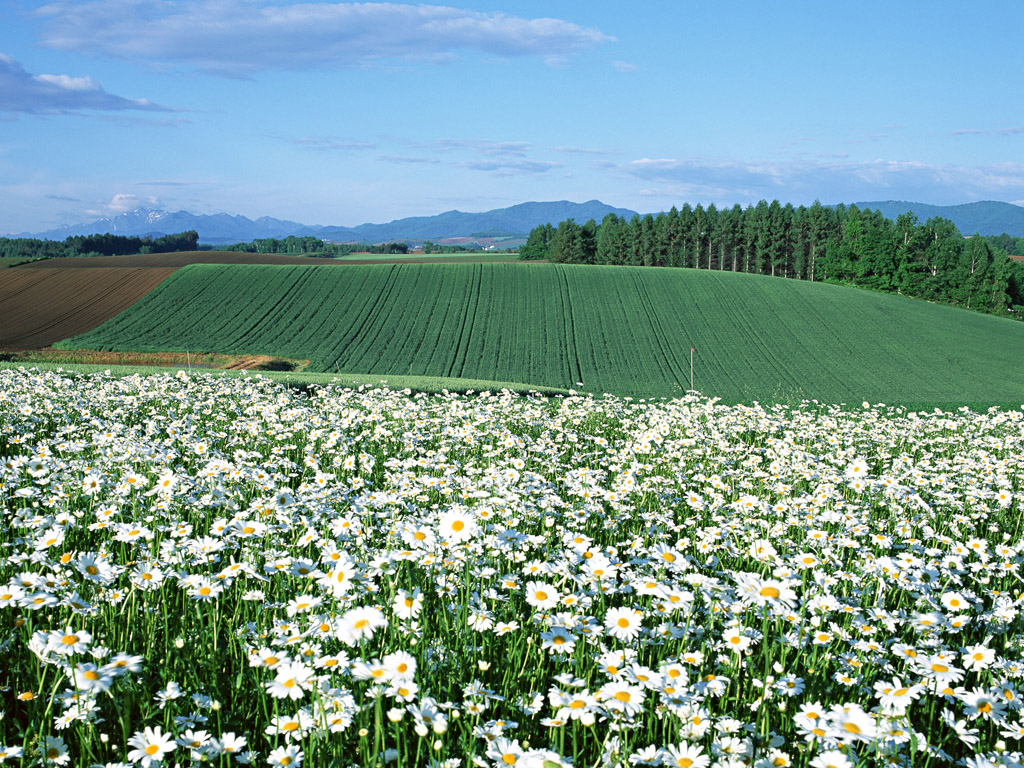 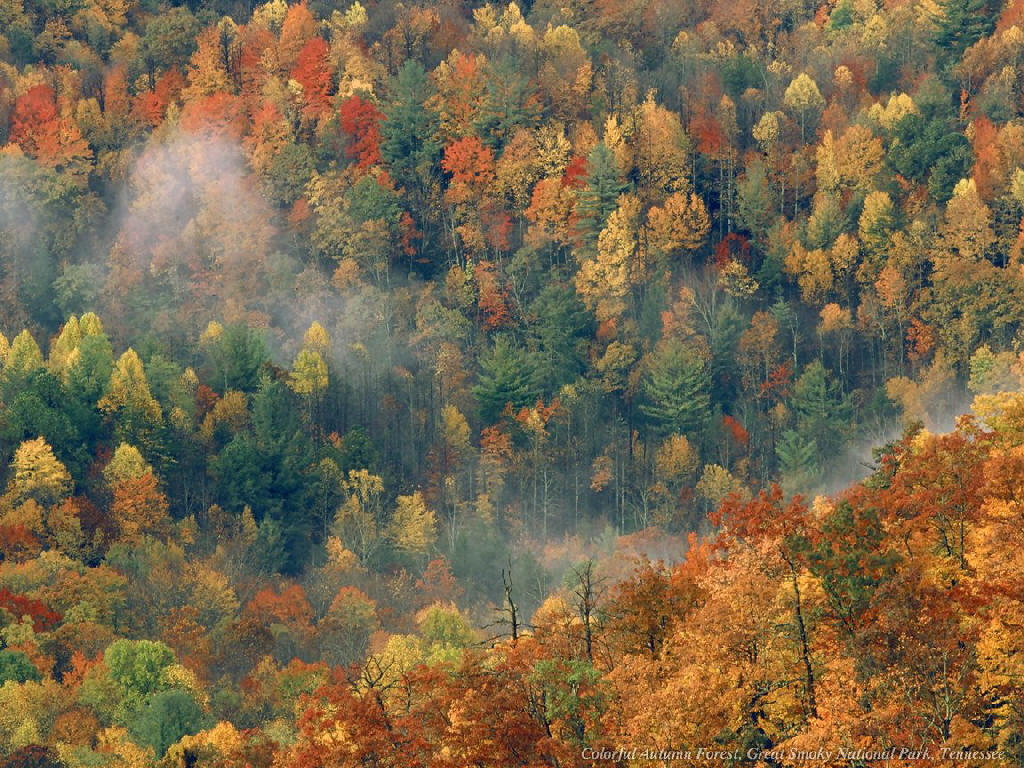 Bylo léto, ale já jsem chtěl,
aby byl podzim – s jeho pestrým listím
a chladným průzračným vzduchem.
Byl podzim, ale já jsem chtěl,
aby byla zima – s jejím krásným sněhem
a radostnými Vánocemi.
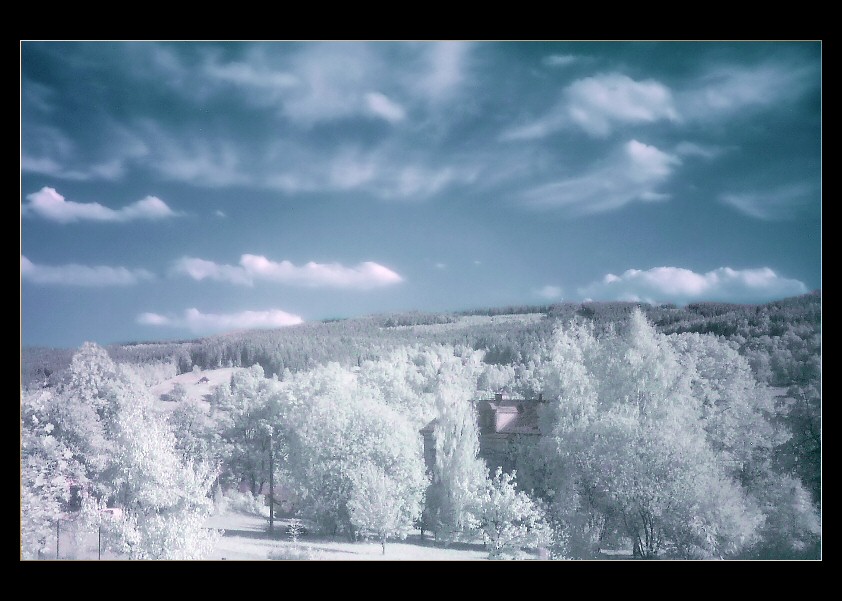 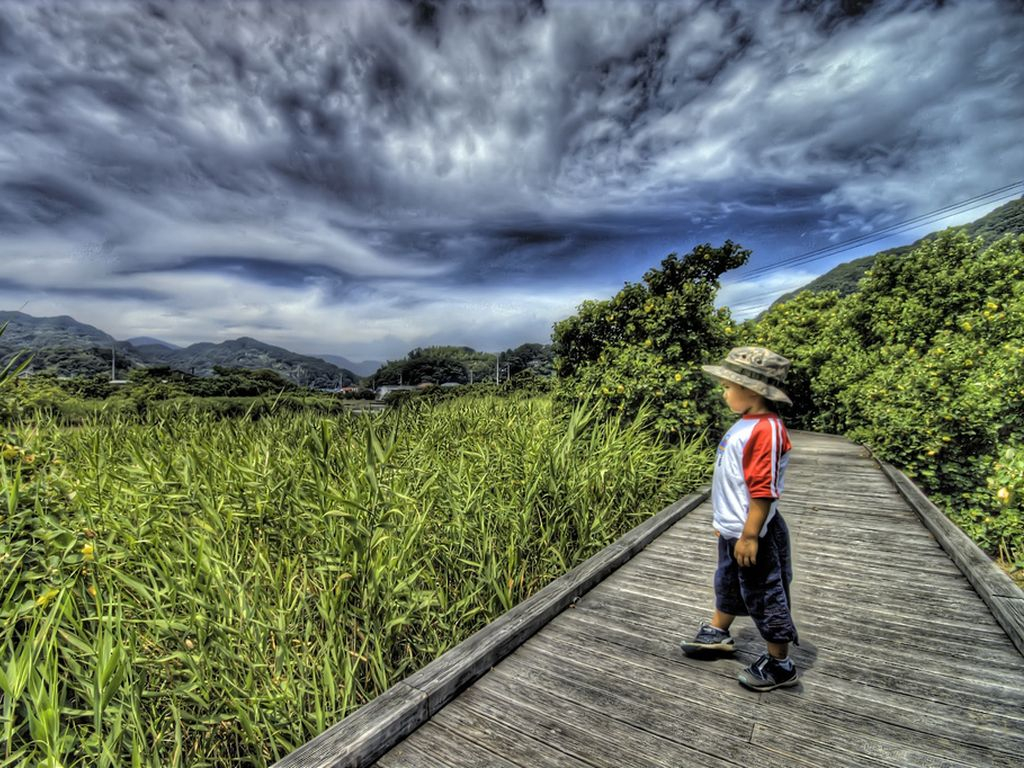 Byl jsem dítě, ale chtěl jsem být 
dospělý – užívat si svobody a mít úctu .
Byla zima, ale já jsem chtěl
aby bylo jaro – s jeho probouzející  se
přírodou  a teplem.
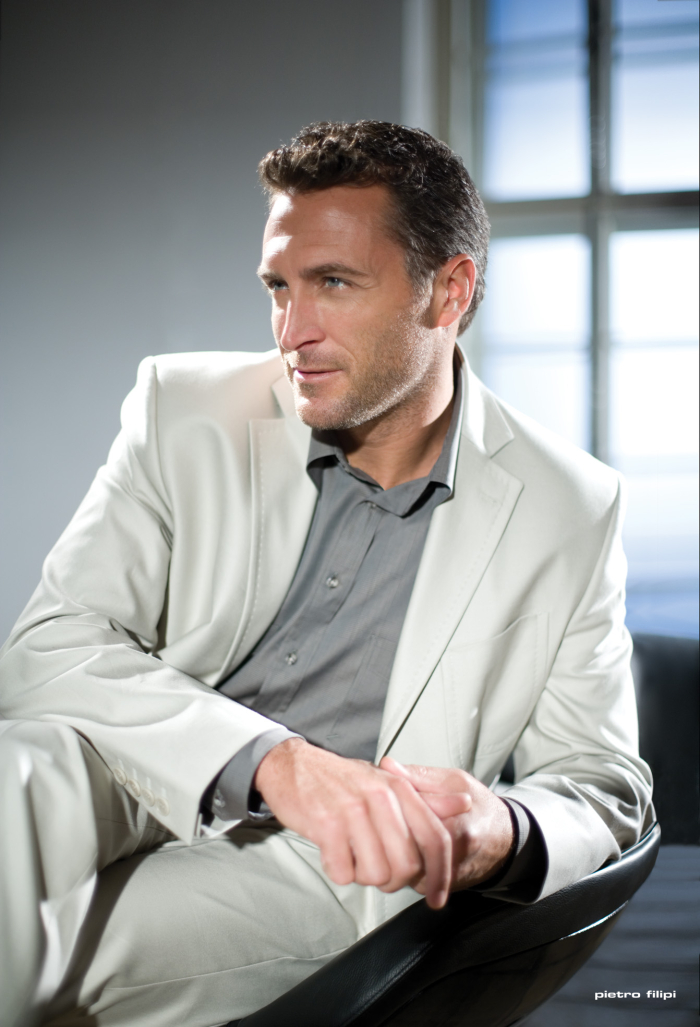 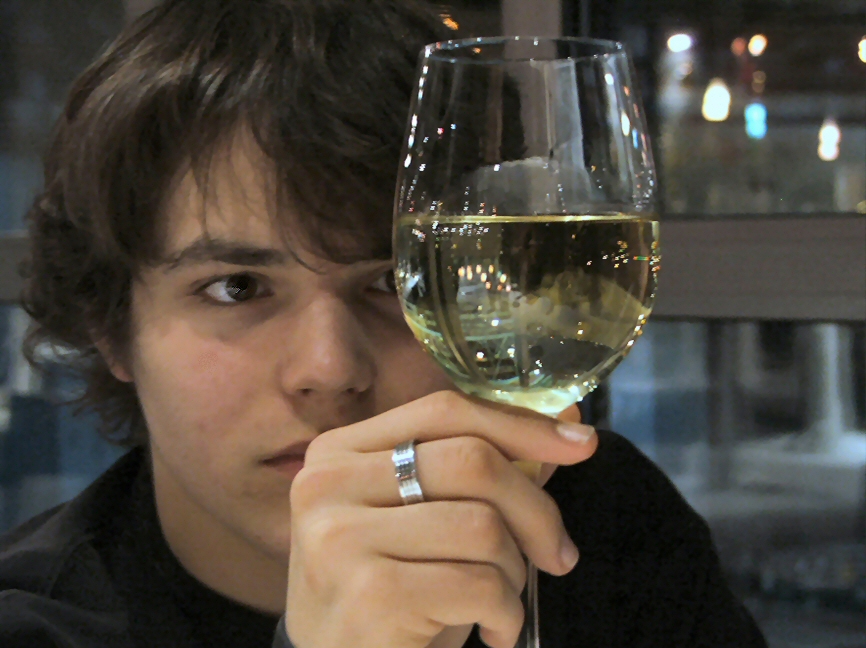 Bylo mi čtyřicet, a já jsem chtěl,
aby mi bylo dvacet  - být mladý
 a bez starostí.
Bylo mi dvacet, ale já jsem chtěl, 
aby mi bylo třicet – být zralý a zkušený.
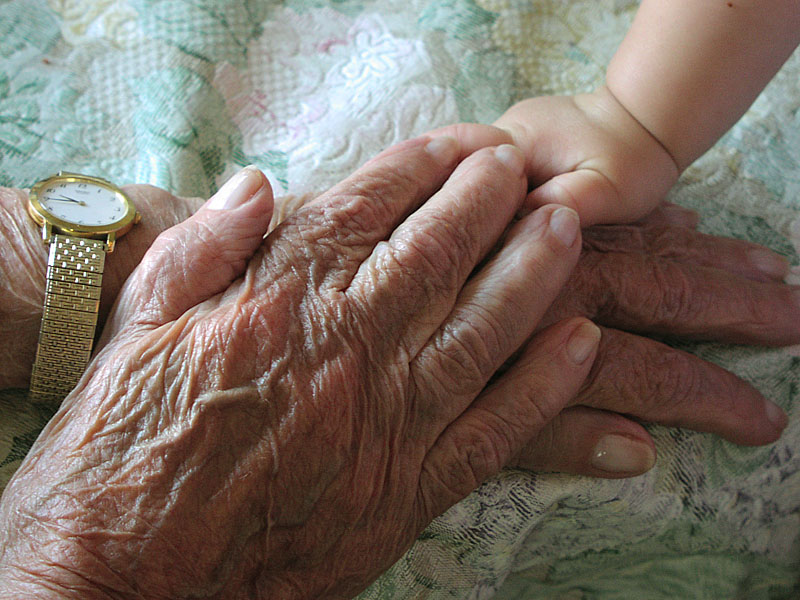 Byl jsem v důchodu,
ale chtěl jsem, aby mi bylo čtyřicet – s  bystrou myslí 
a bez bolestí stáří.
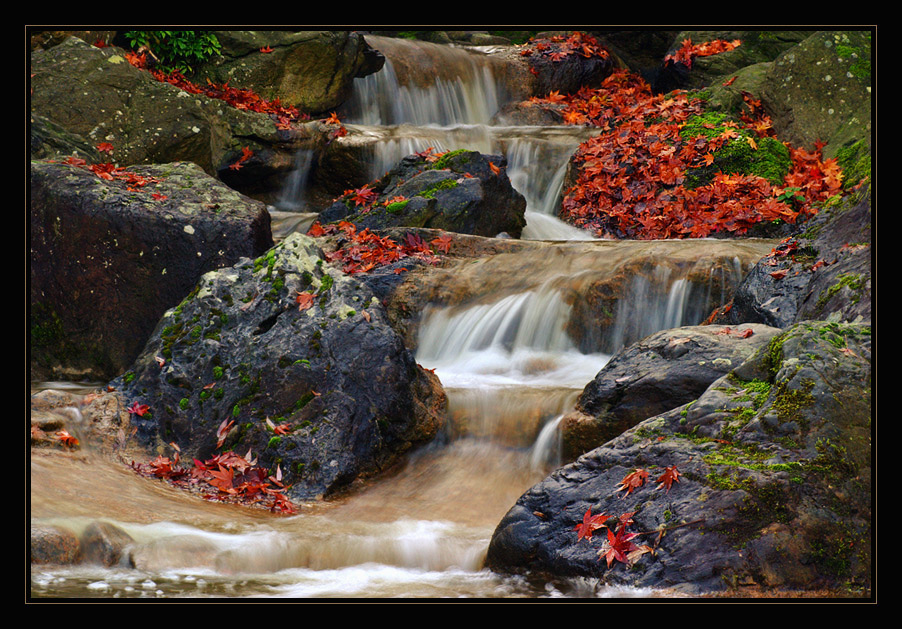 Život mi skoro uplynul,
a já jsem nepochopil,
co vlastně chci. Trochu ano, moc si přeji více zdraví, klidu, trochu pohody a mít dobré přátele
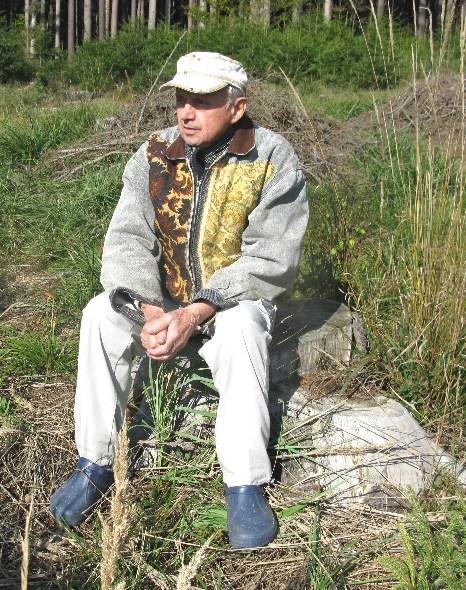 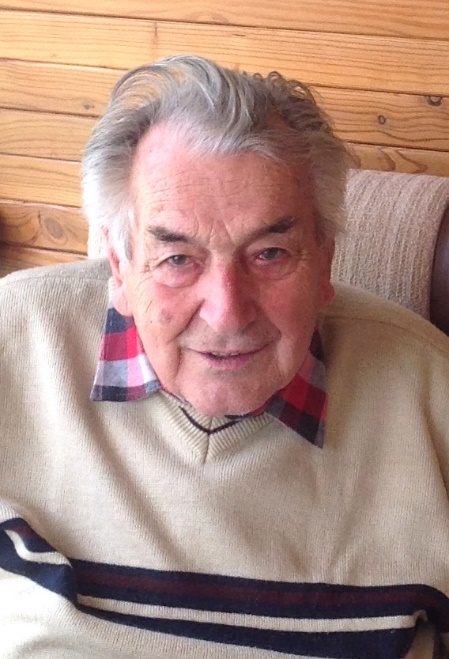 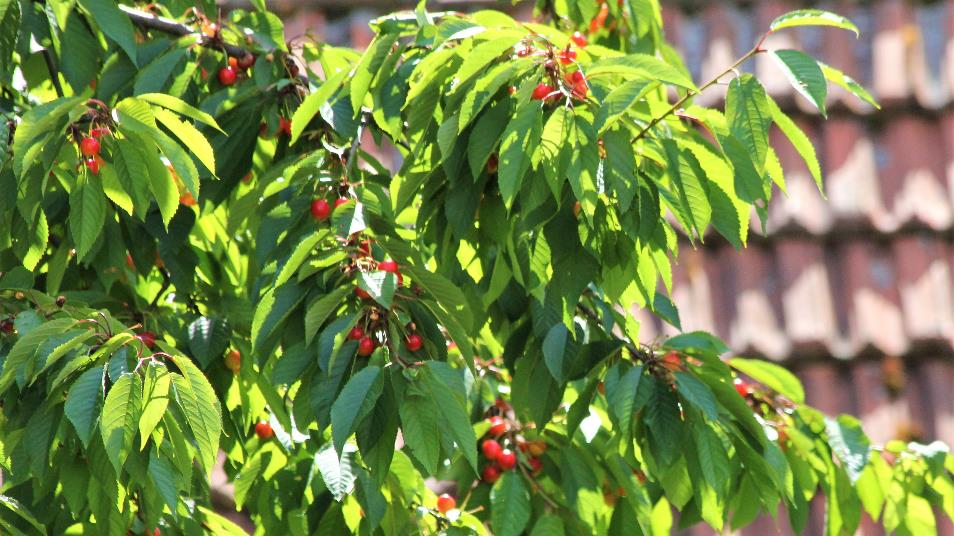 Je sobota 4. července, u nás ve Vysočanech se chystáme na naši pouť. Nedýchá se mi dobře, sedím na mém zahradním posezení a prohlížím zahradu. U borovice vyrostla třešeň, ptáci si ji tam zasadili a také ji obhospodařují. Jsou to bělice, letos je jich hodně, jsou dobré a tak si jich také užívám.
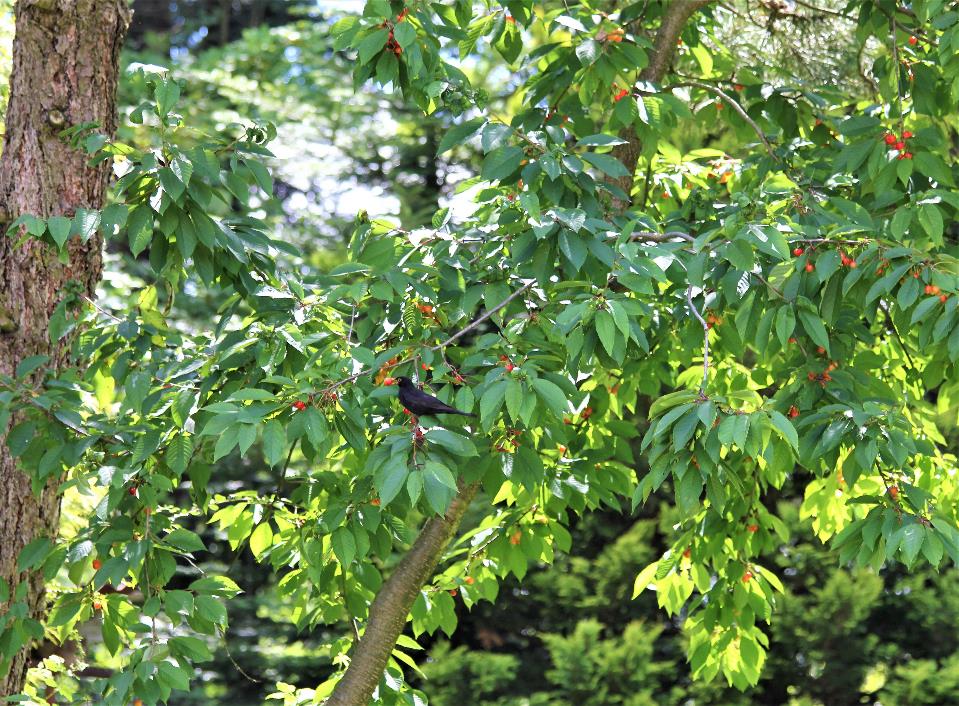 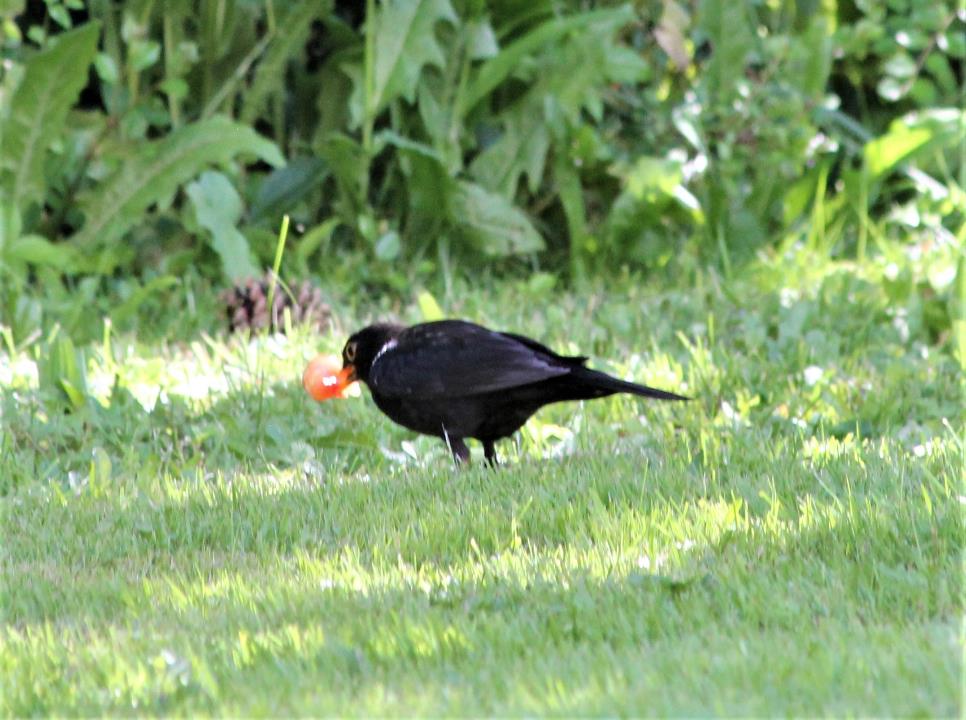 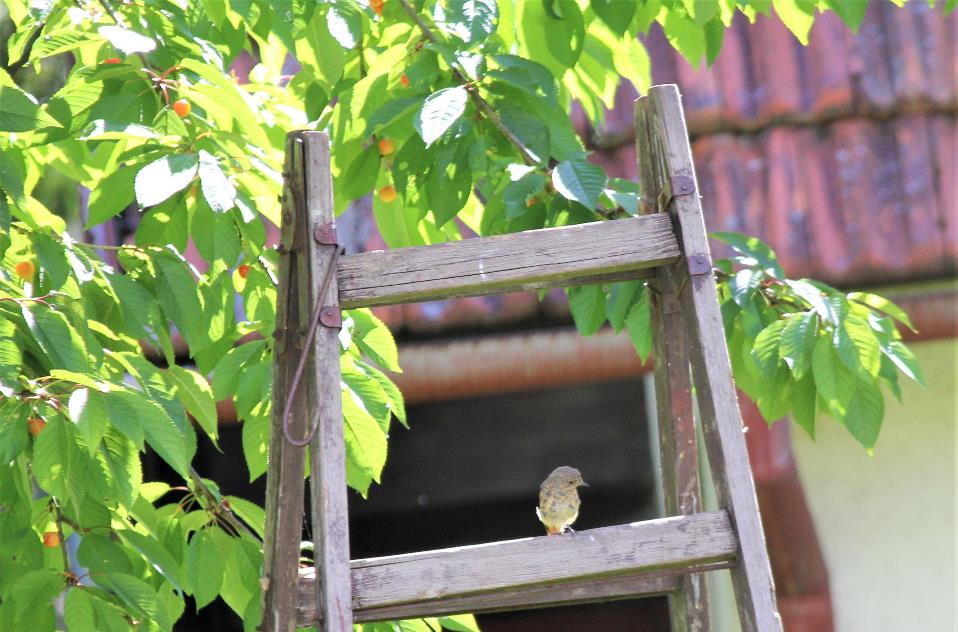 Letos si jich užívají hlavně kosi, ale i čermáčci, kteří měli u mne hnízdo a vyvedli již mladé
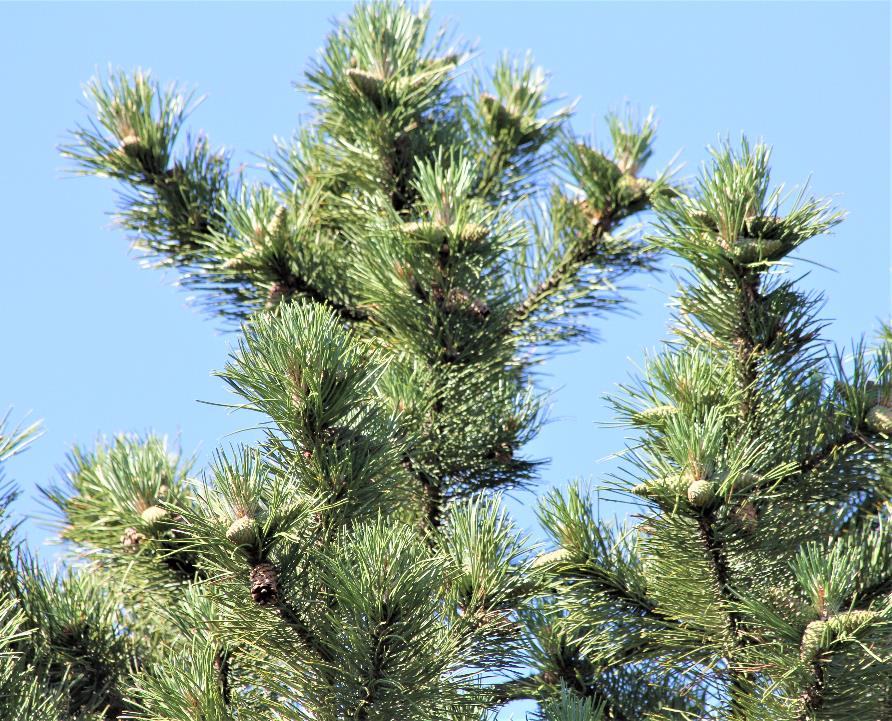 Moje krásná kanadská borovice je také plná šišek, často tam také odpočívá verka, které také chutnají bělice.
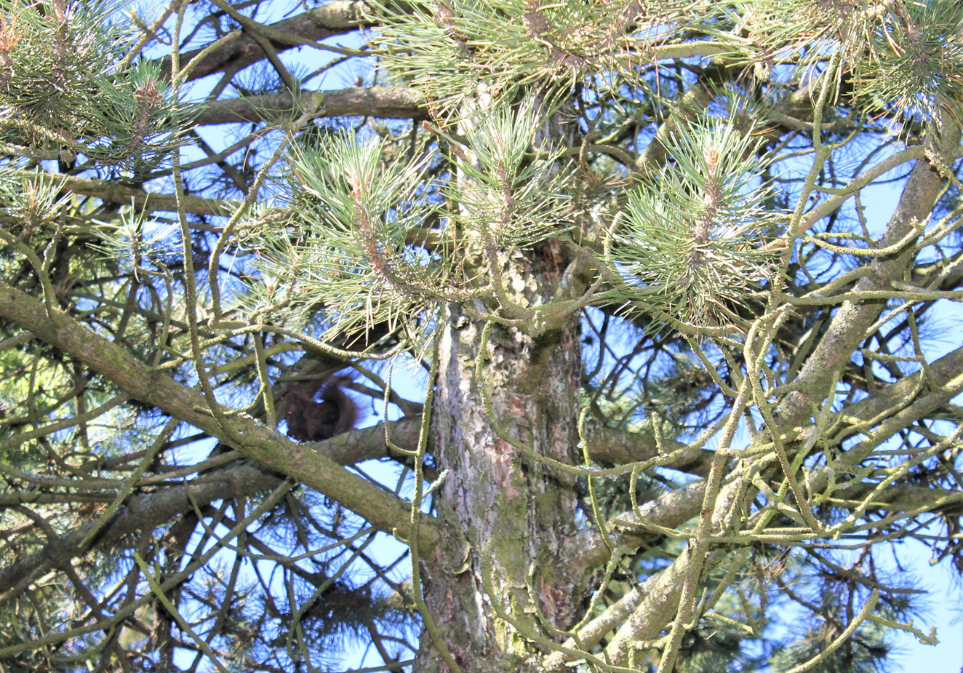 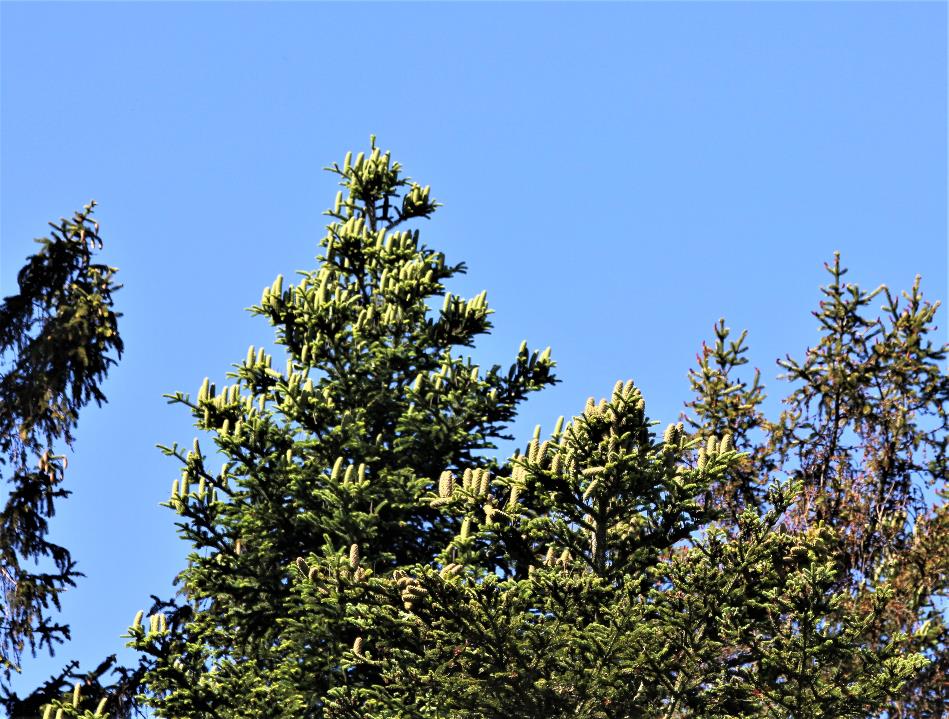 Hned pár metrů za zahradou mi ještě po kůrovci zbyly stoleté smrky. Mám strach, že při větším větru mi spadnou na dílnu a kůlnu. Snad mi je brzy také skácí.
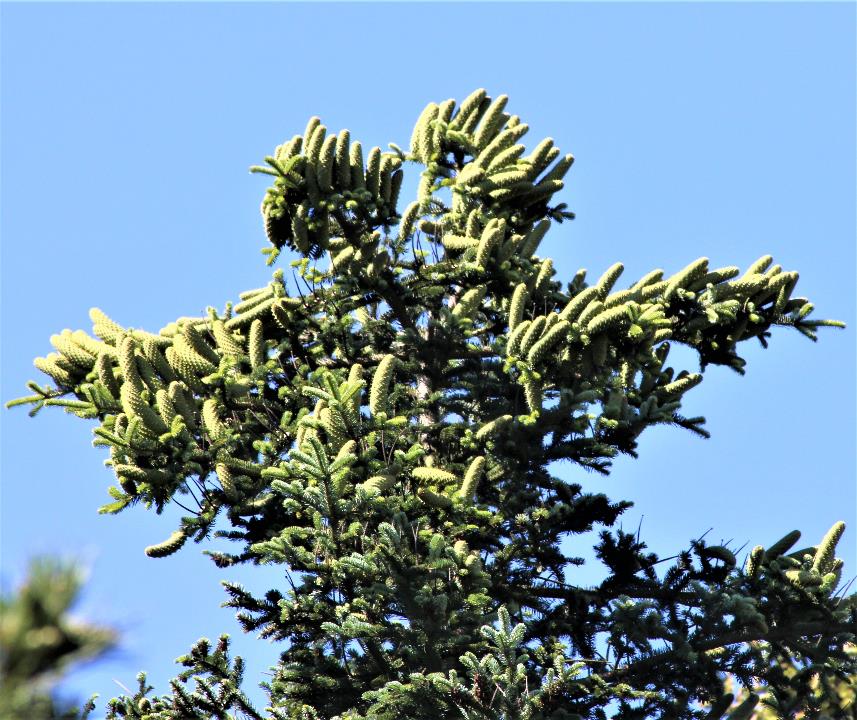 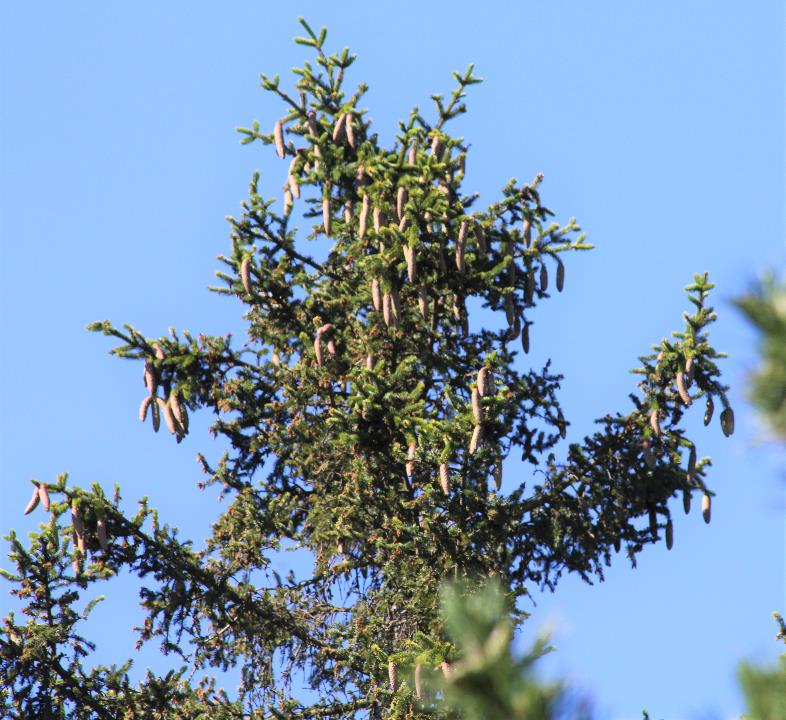 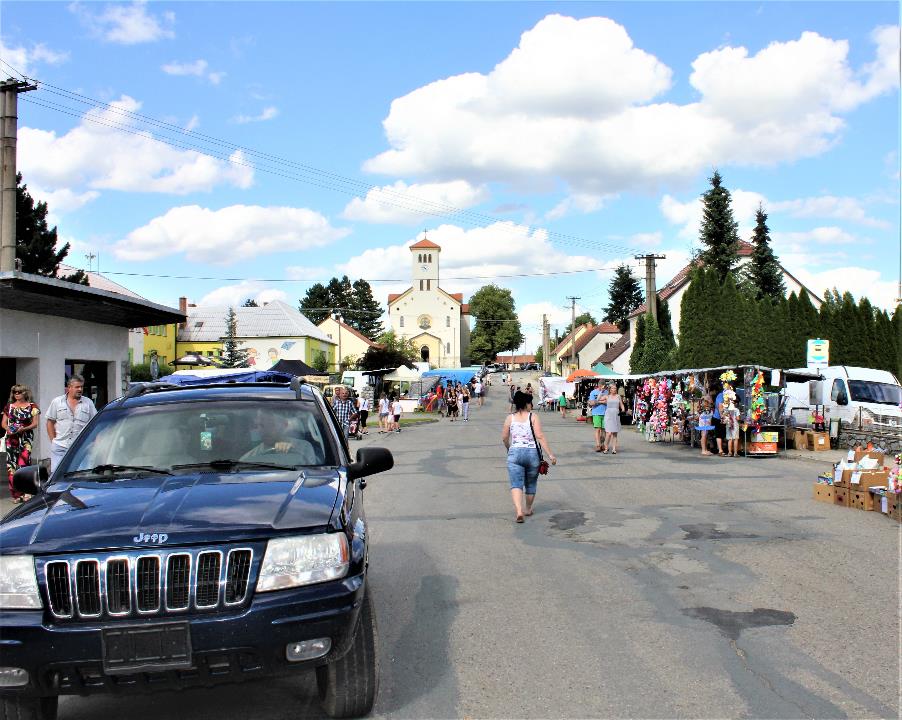 Tak jsem se také v neděli po velkém váhání vydal na pouť. Bylo velké vedro, tak jsem se tam dlouho nezdržel.
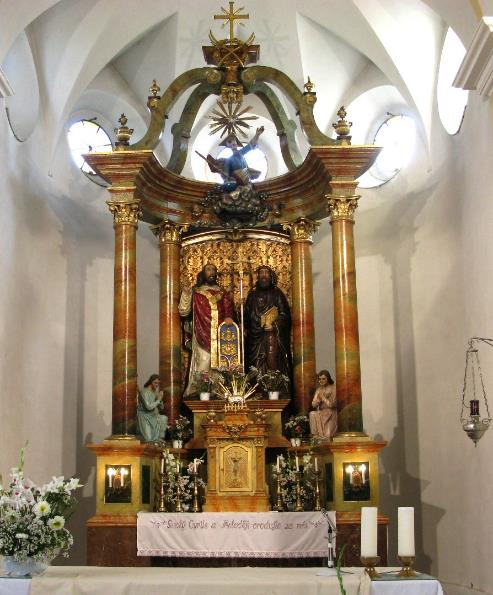 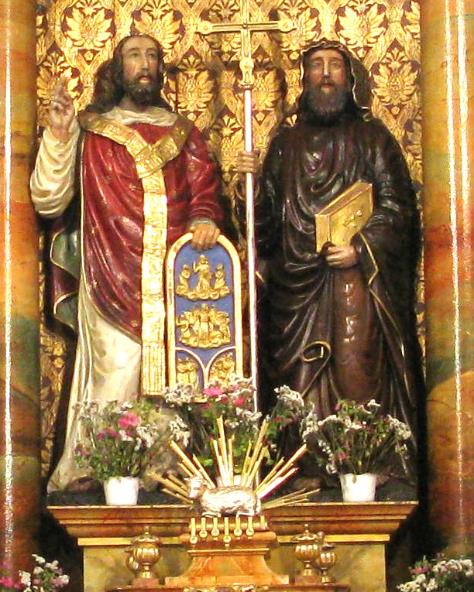 Věrozvěstové svatý Cyril a Metoděj přišli tehdy na Moravu a přinesli nejen slovanskou liturgii, ale i hlaholské písmo. Také my ve Vysočanech máme kostel Cyrila a Metoděje.
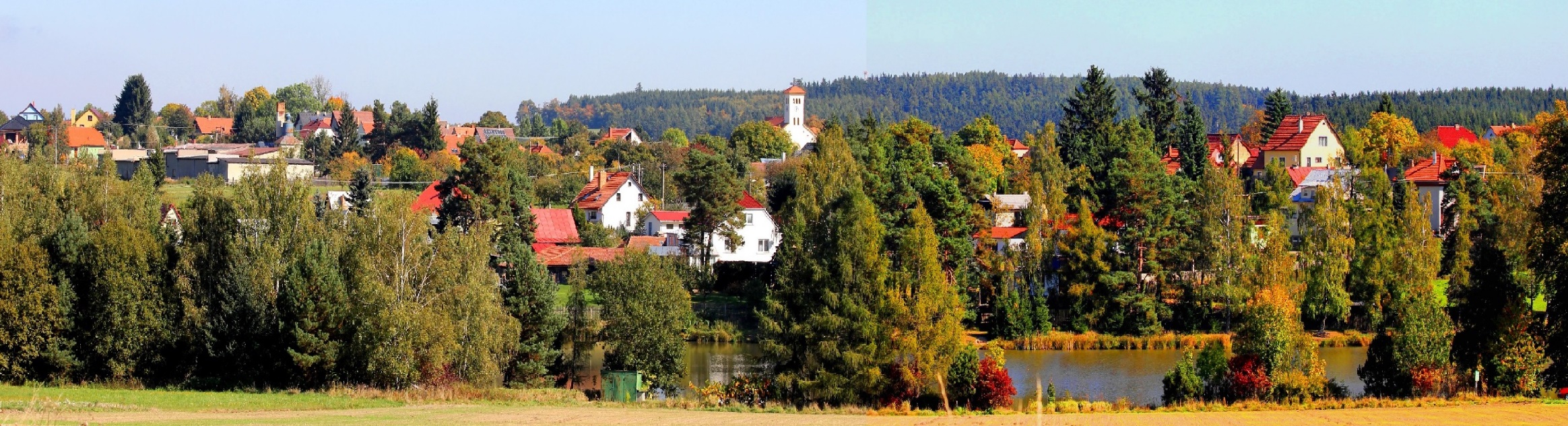 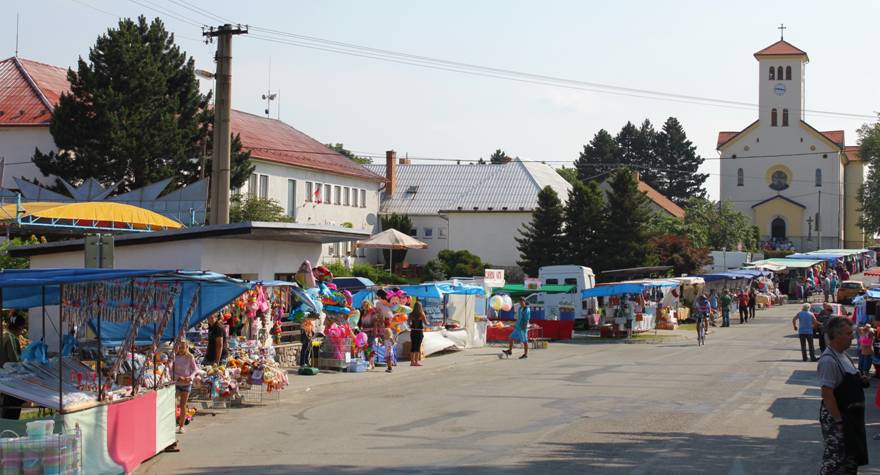 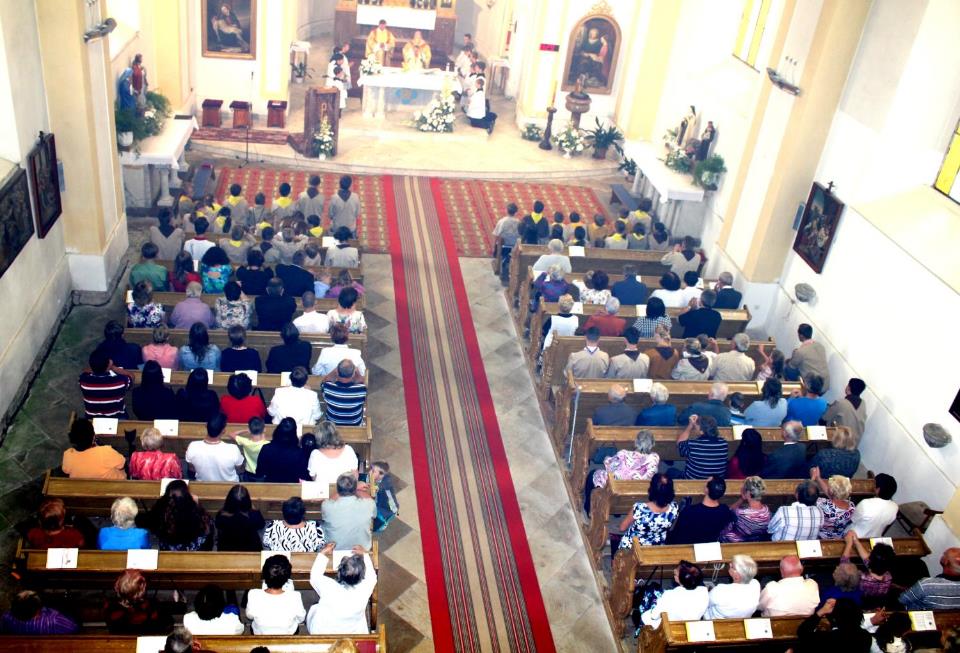 Na pouť bývá u nás plný kostel.
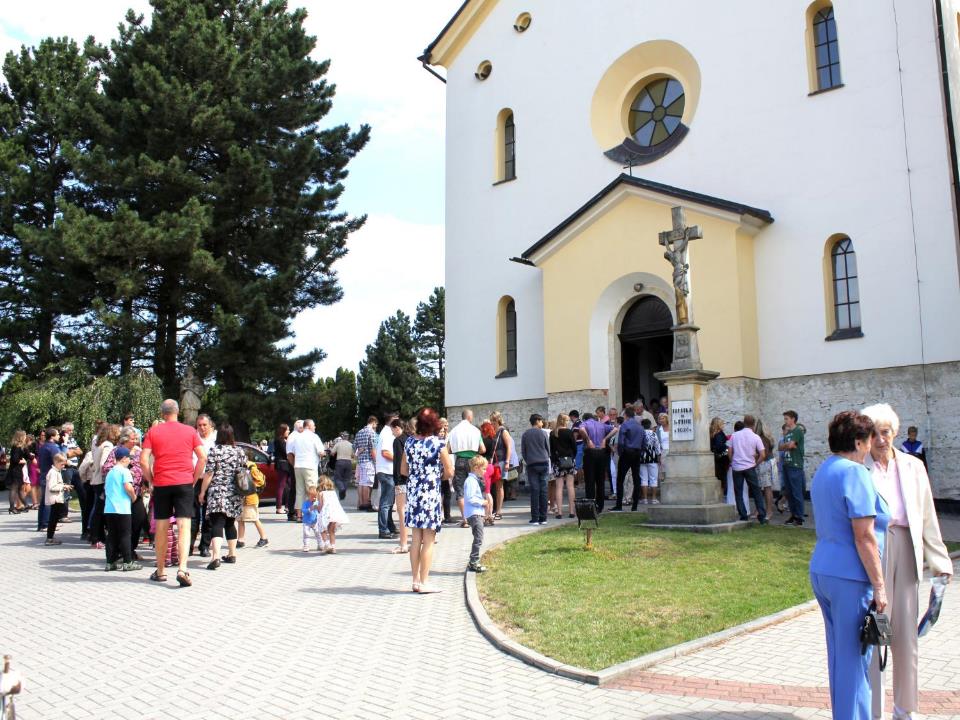 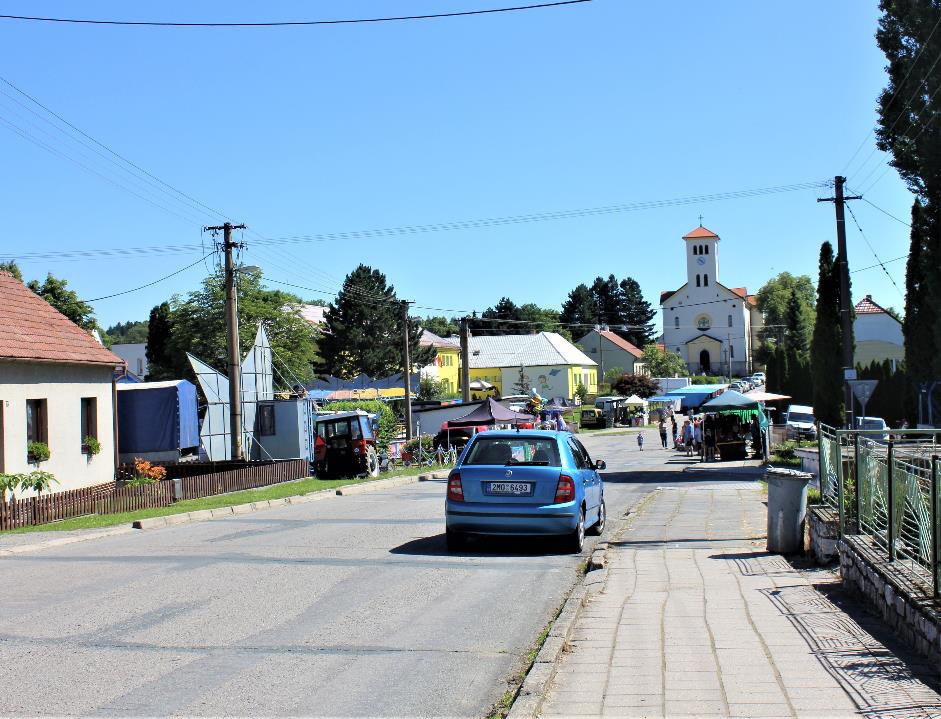 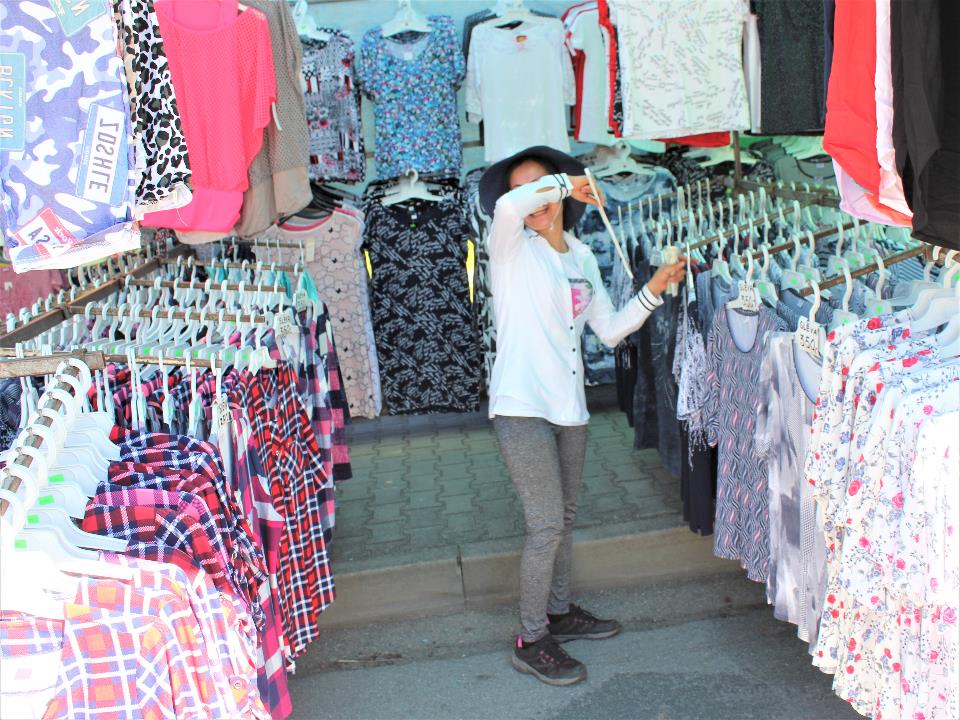 Nejvíce zboží a velký výběr byl u Vietnamců. Koupil jsem si košili s krátkým rukávem. Paní dovolila fotit, ale se zákrytem
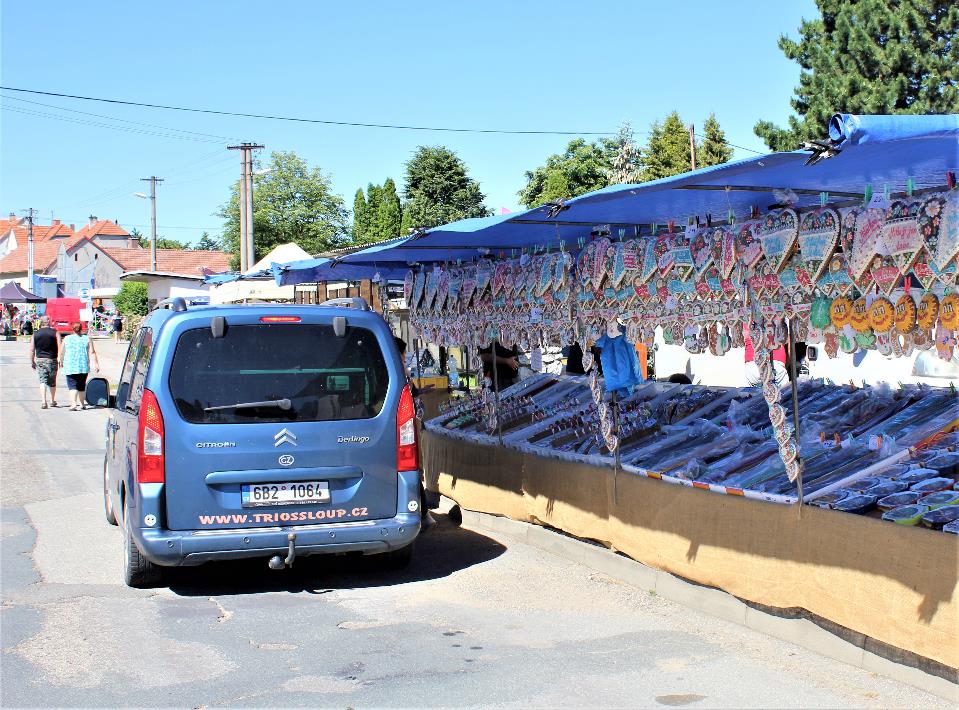 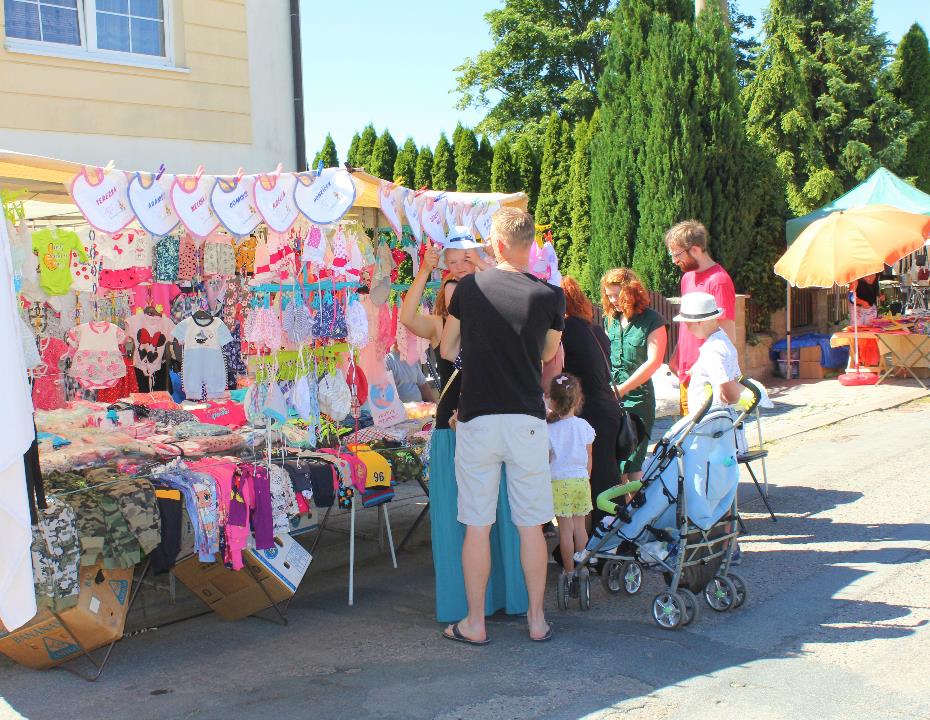 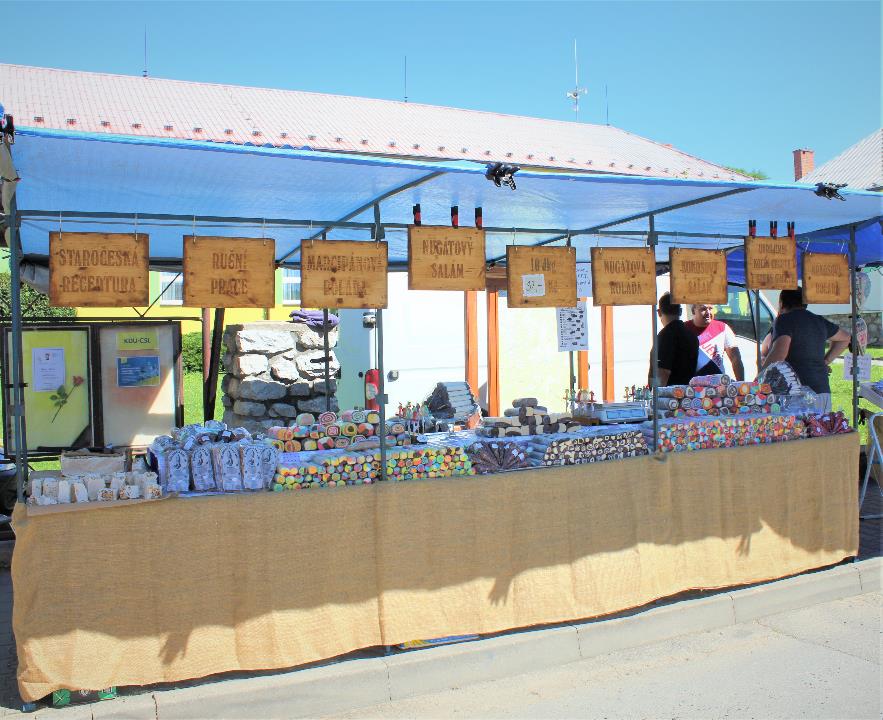 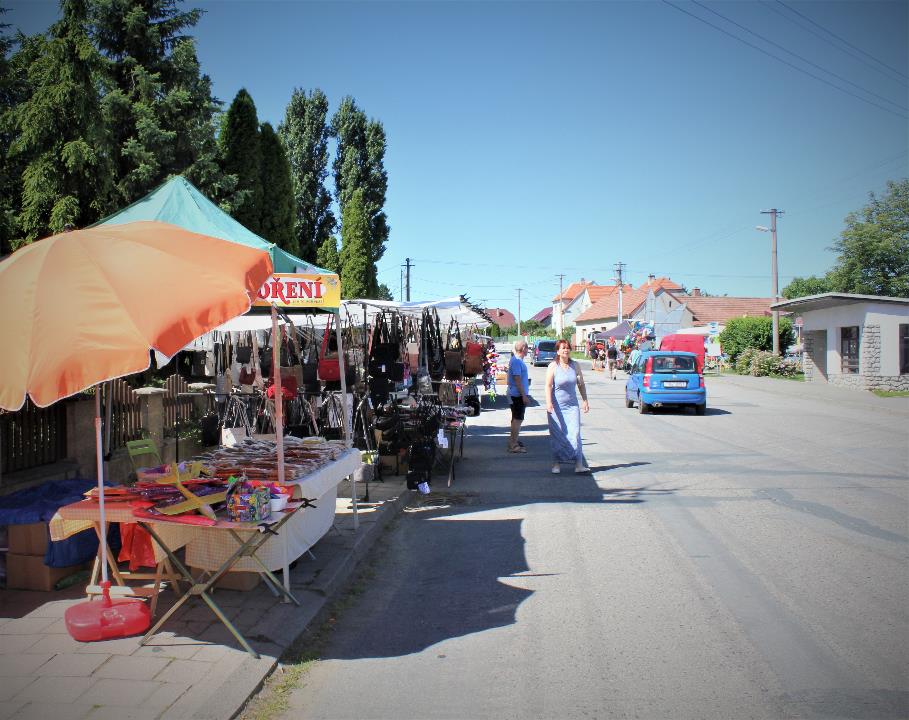 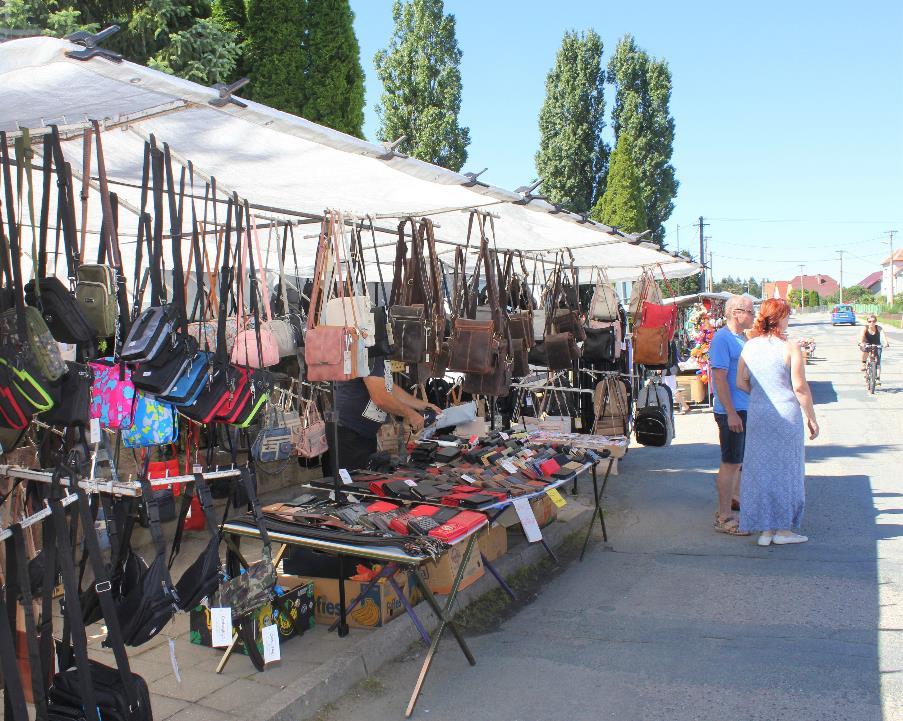 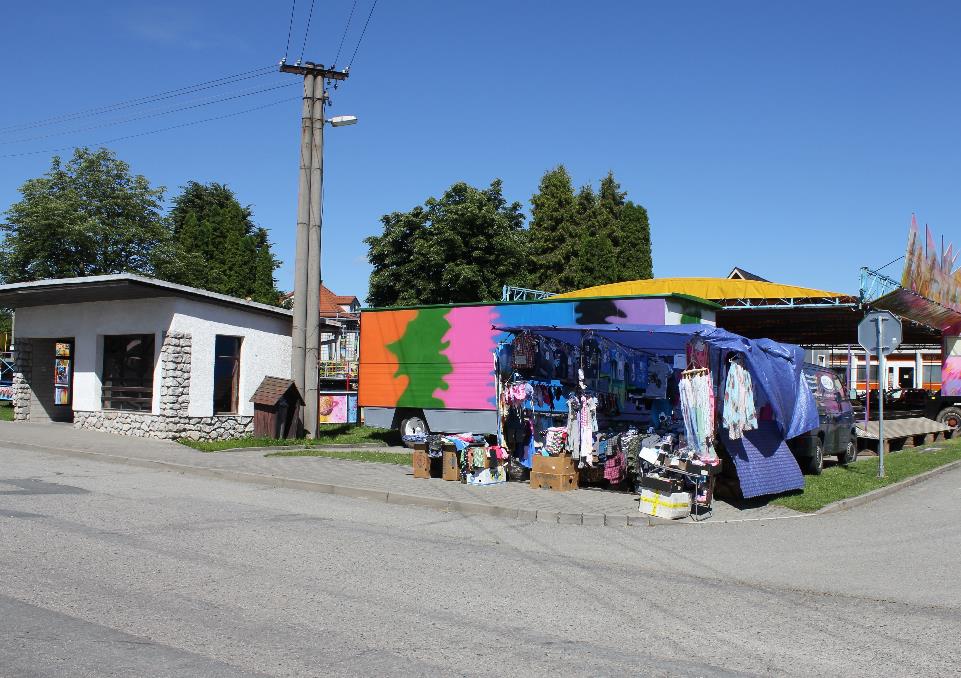 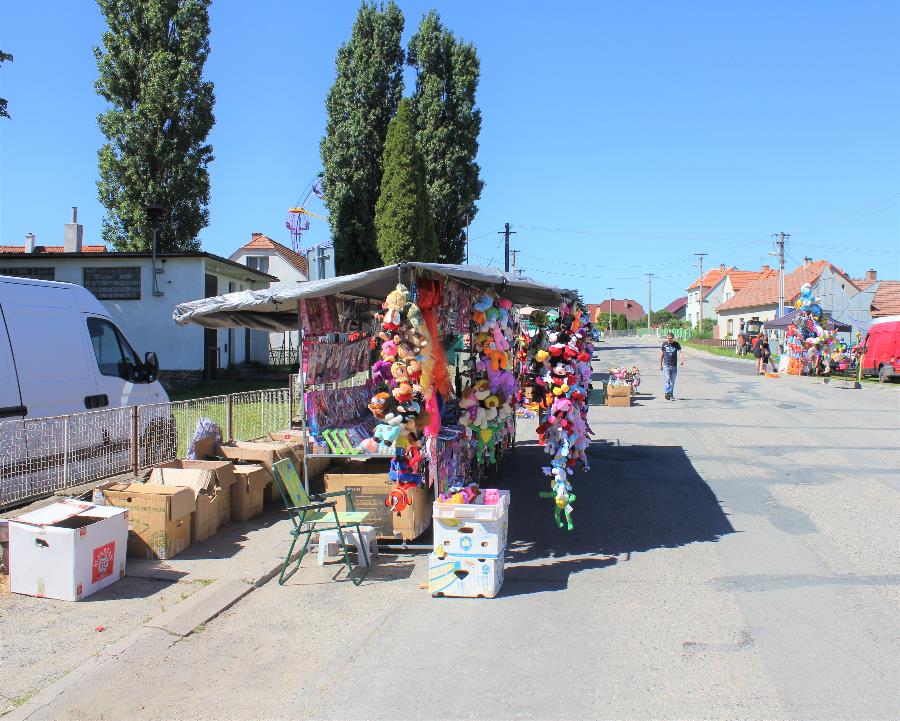 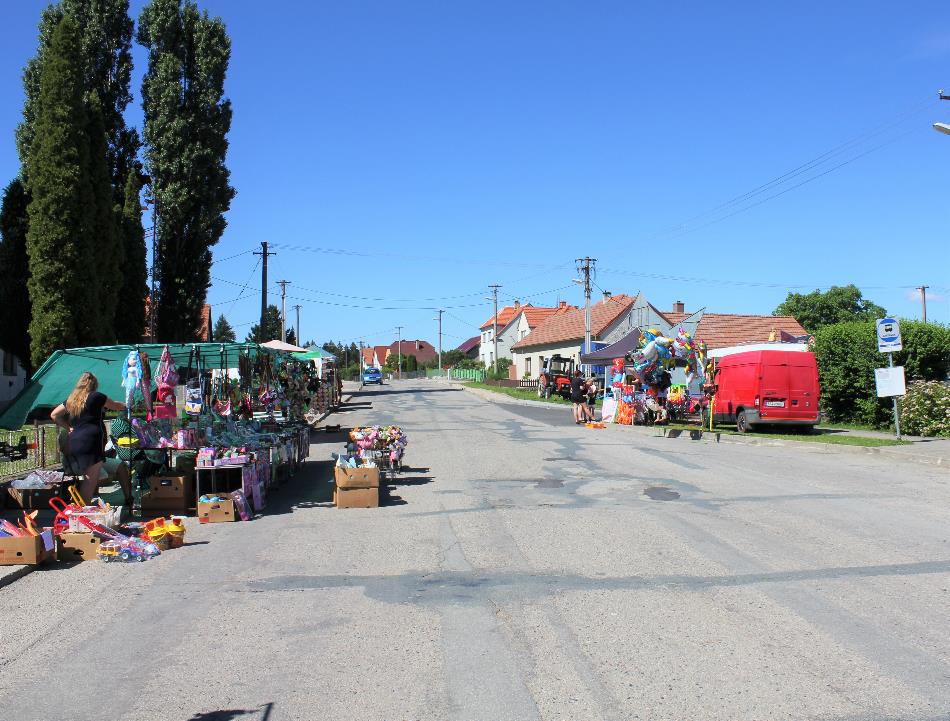 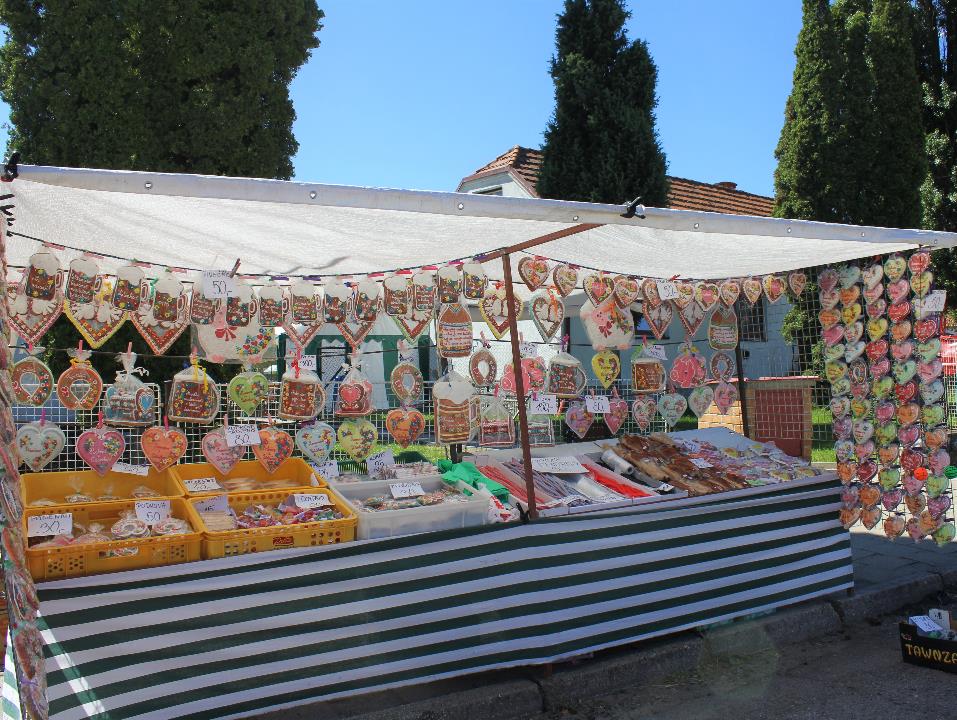 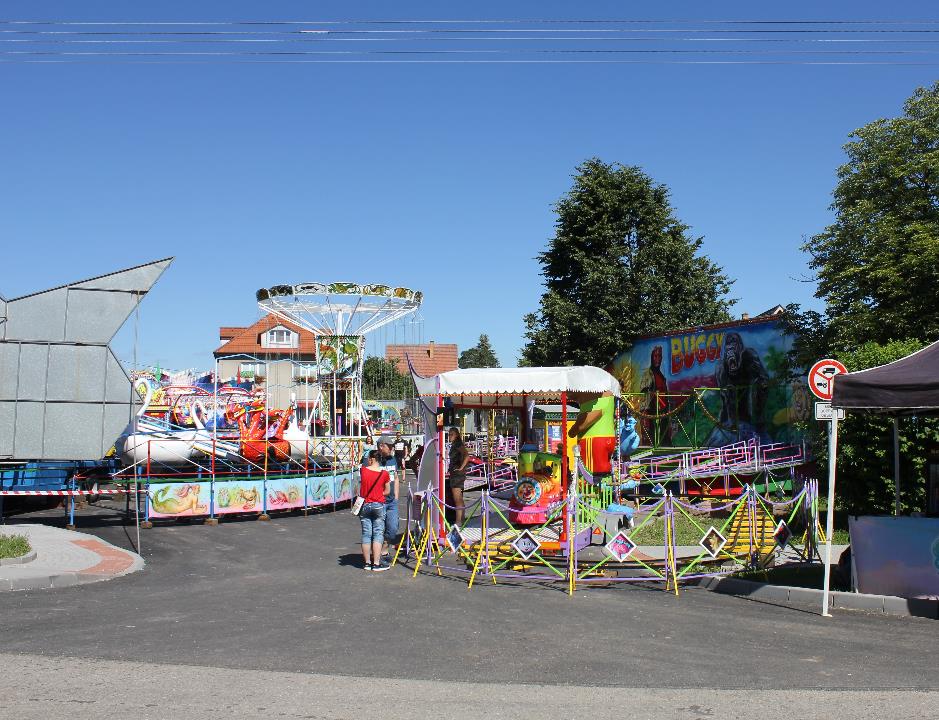 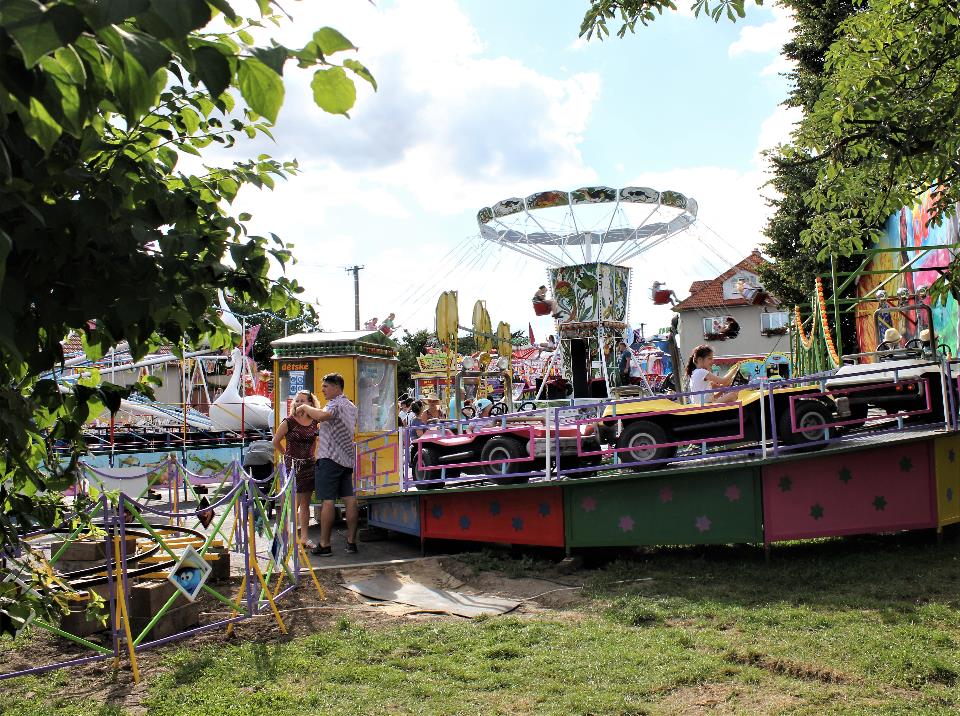 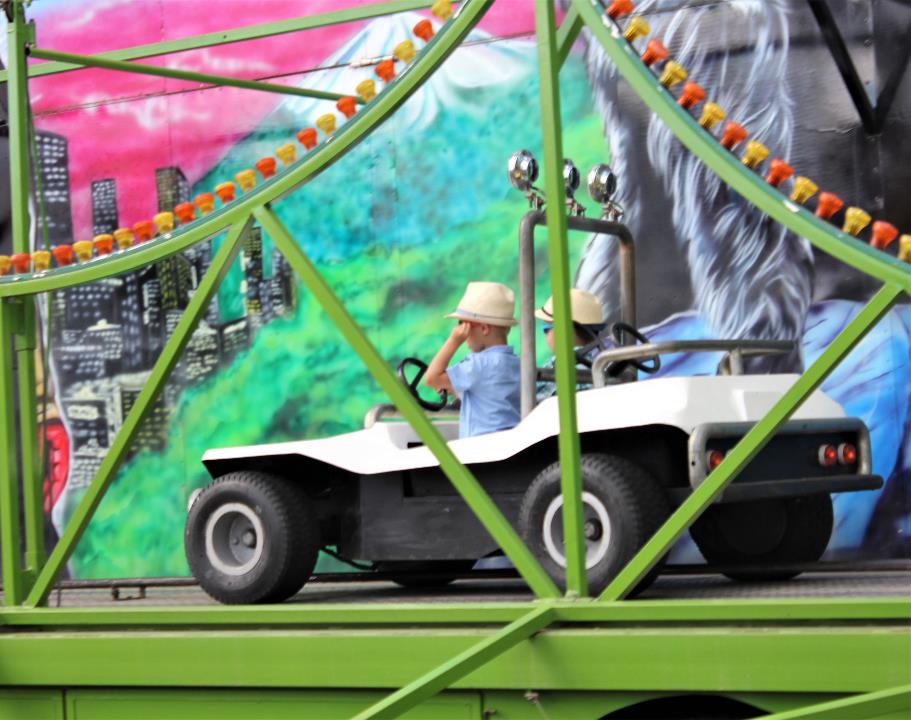 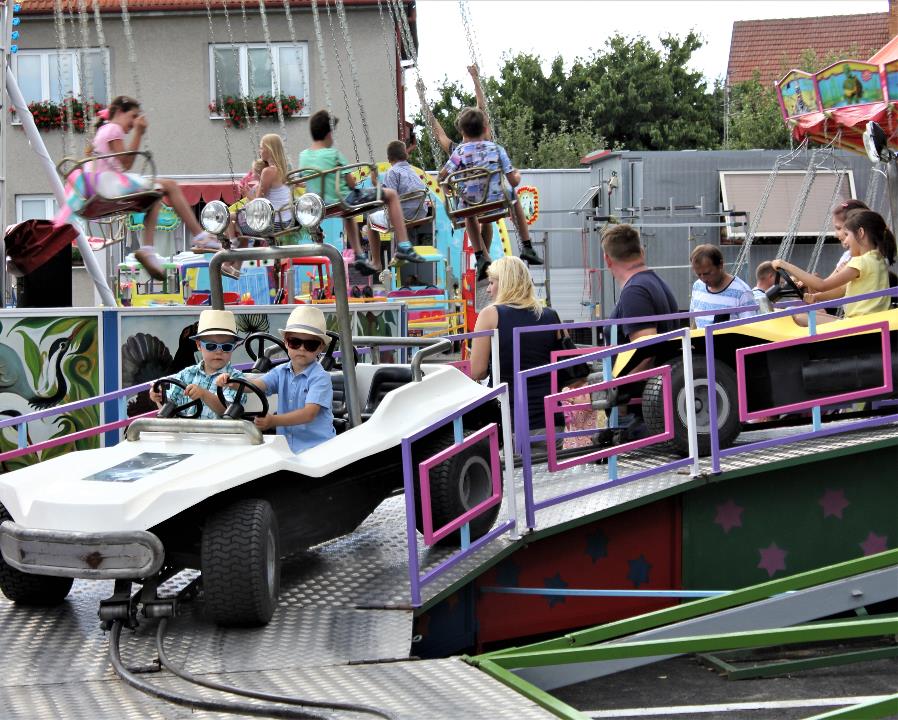 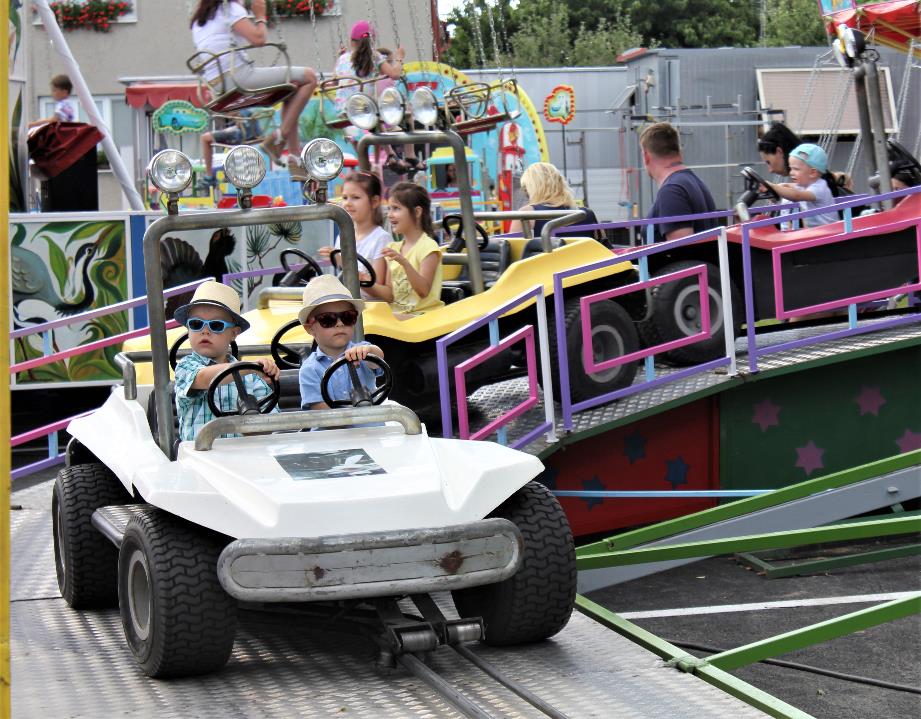 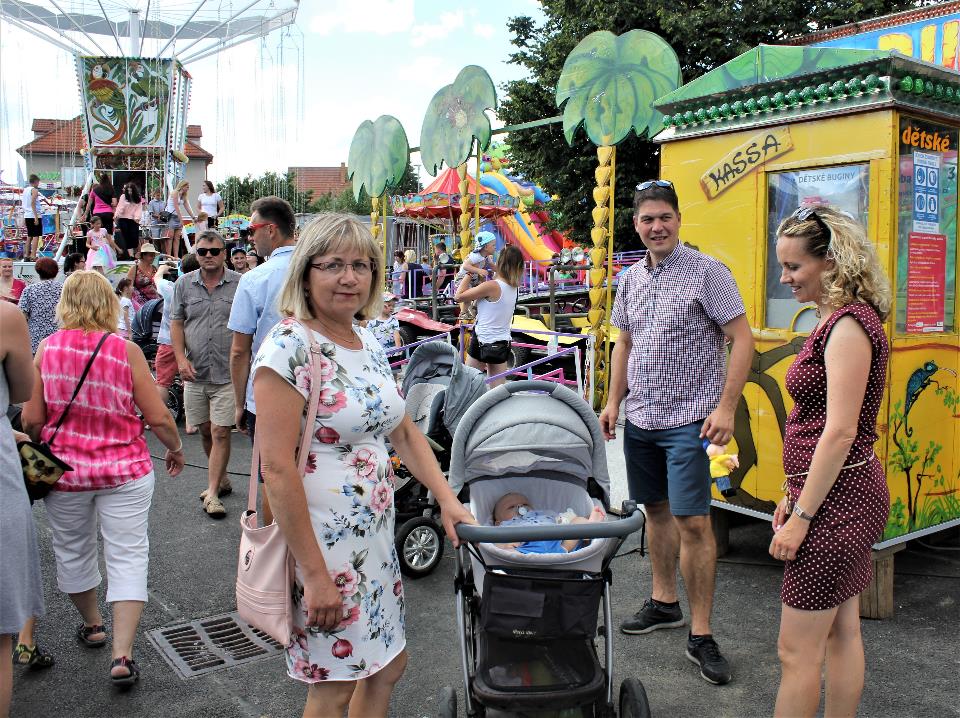 Také neteř s rodinou a dětmi, přijeli až z Prahy na naši pouť
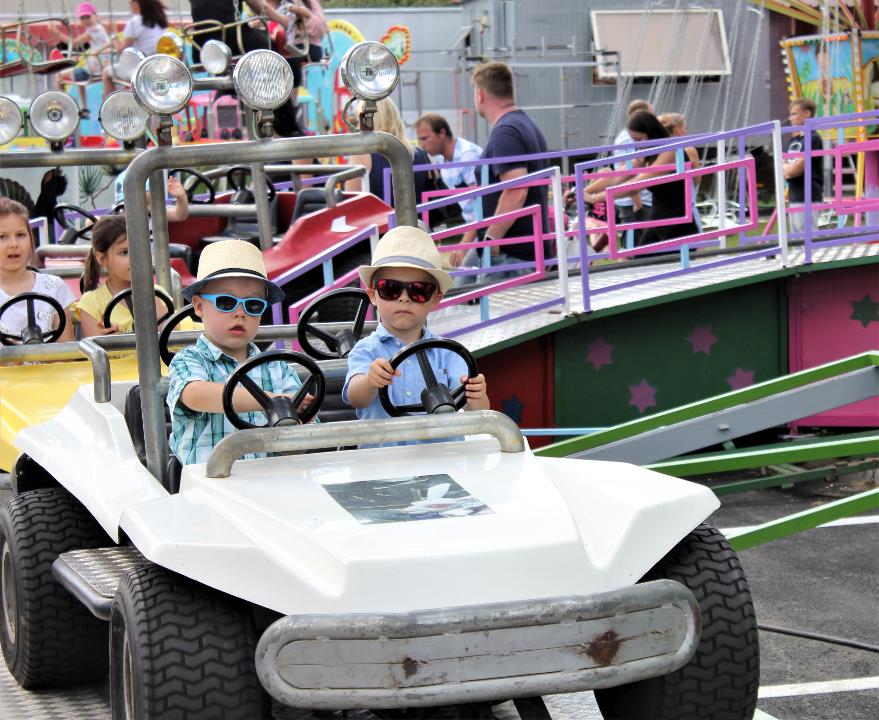 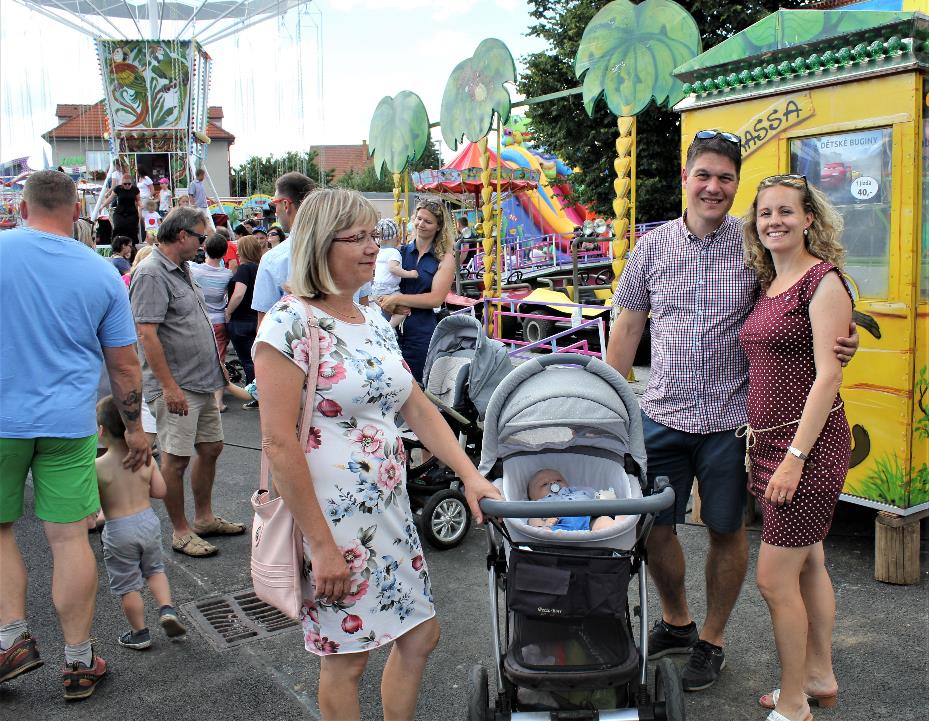 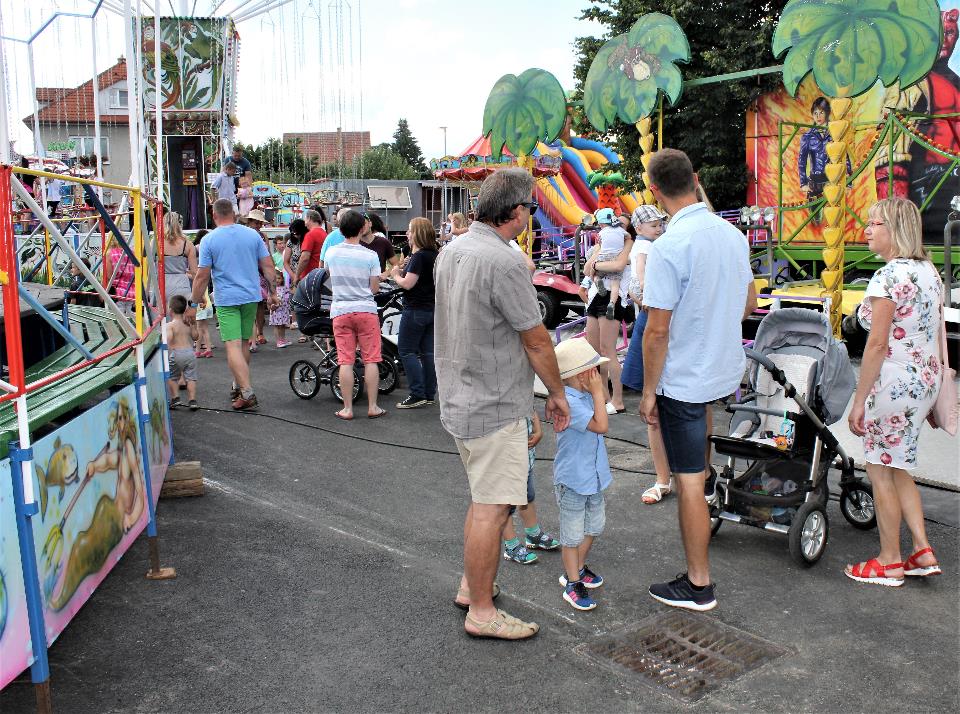 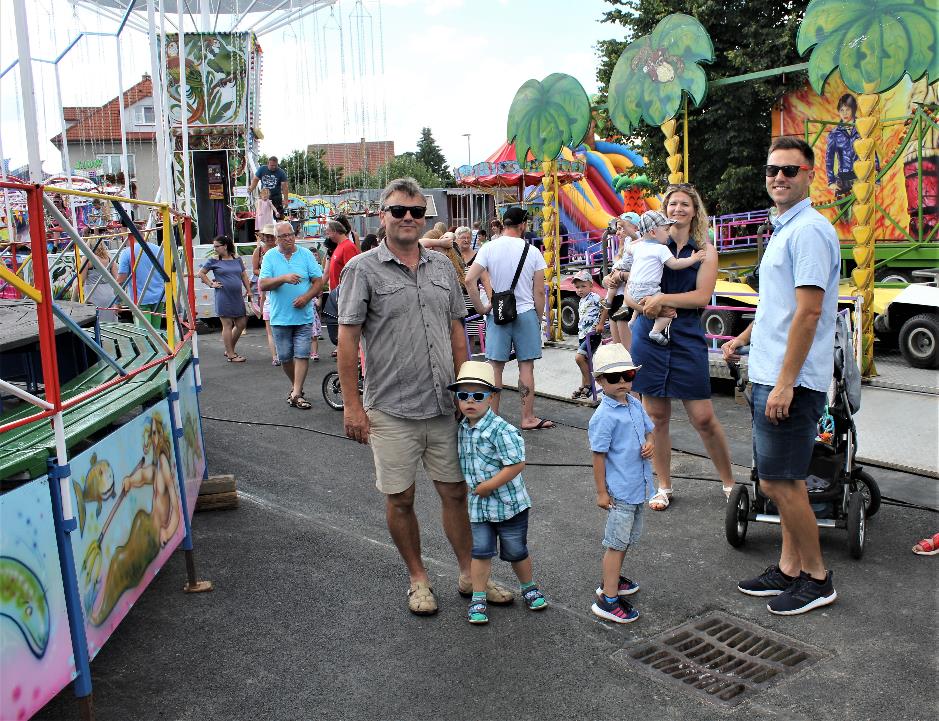 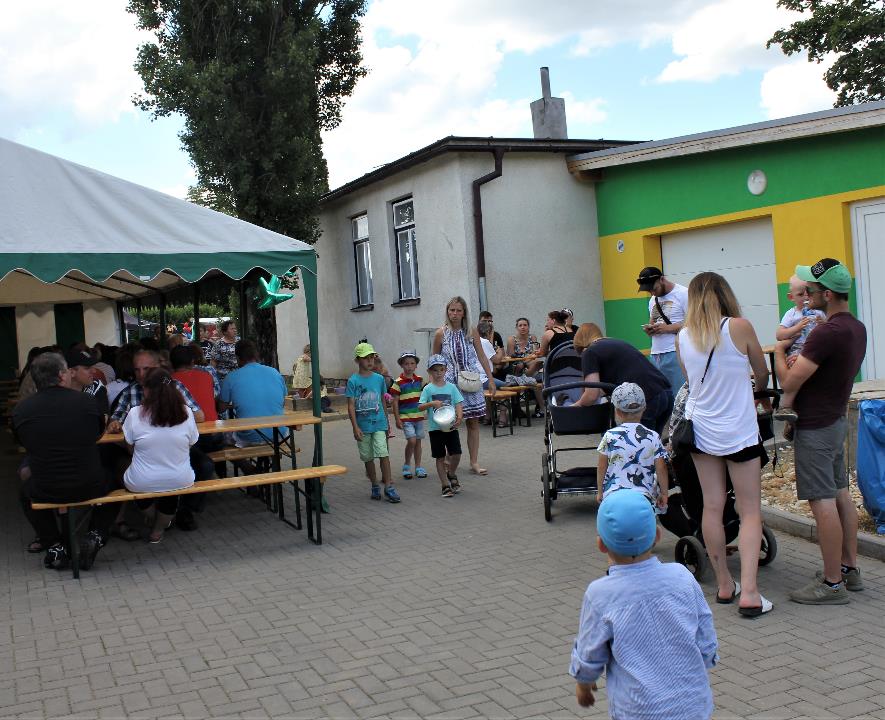 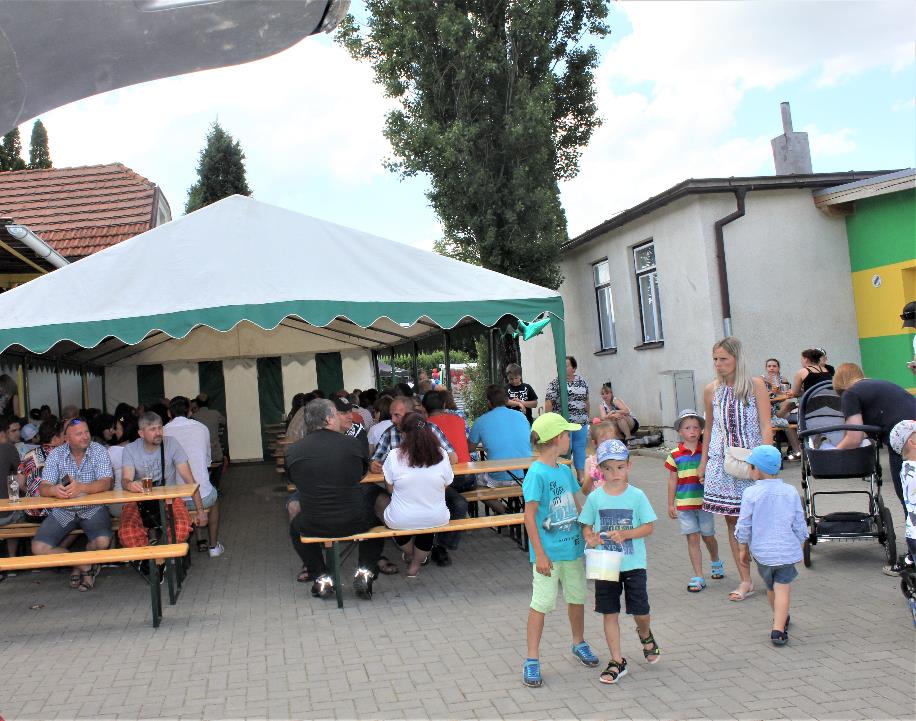 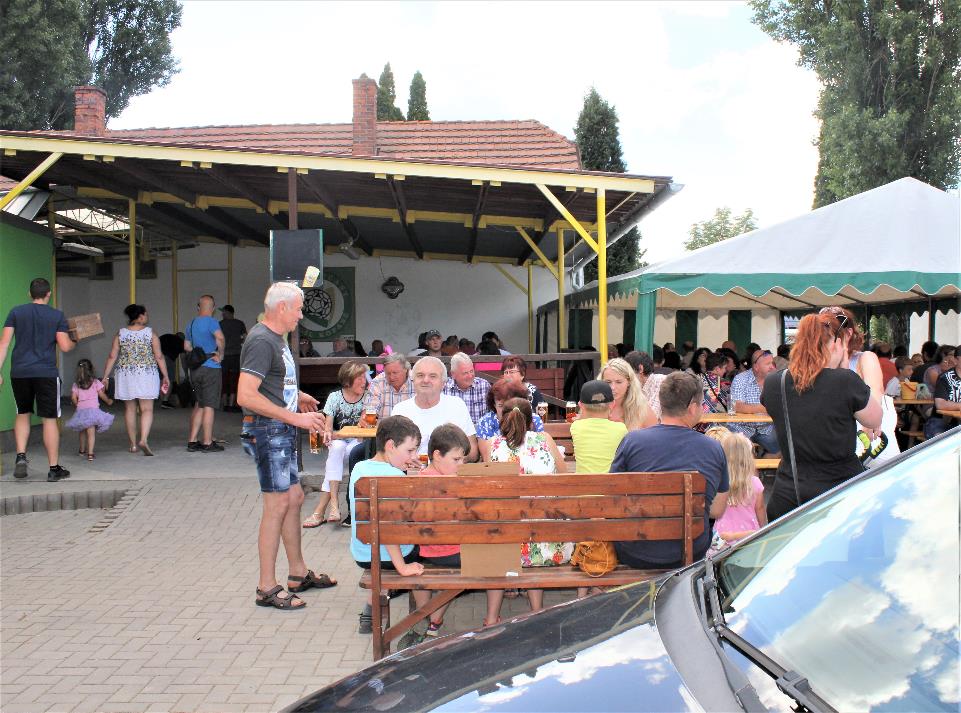 Plno bylo i na hřišti „Pod Plechem,“ točilo se hlavně pivo, bylo také občerstvení. Jak je vidět, všude byla spokojenost. Tak snad zase za rok. Antonín.
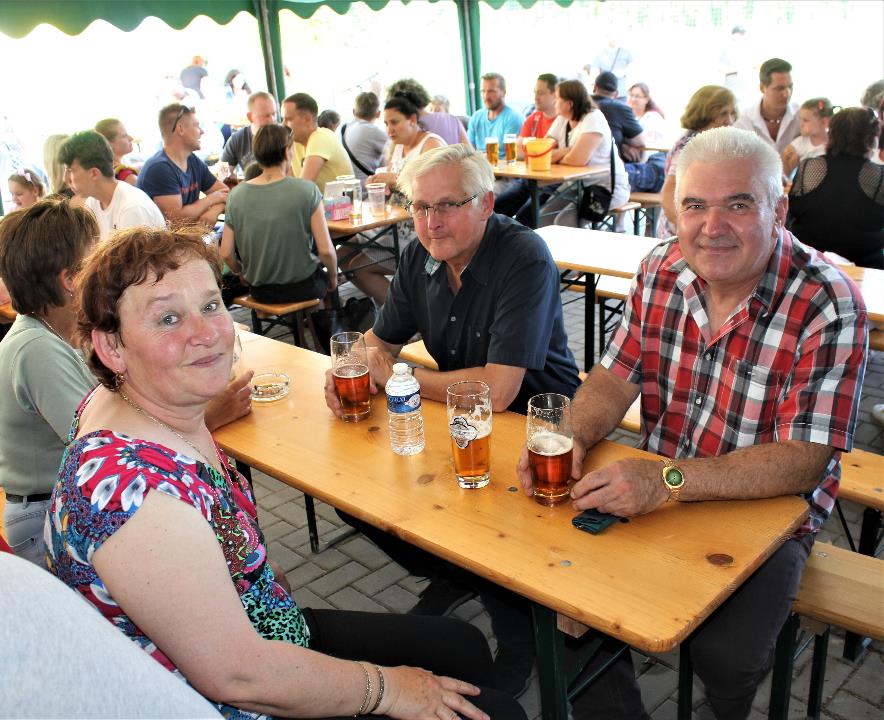